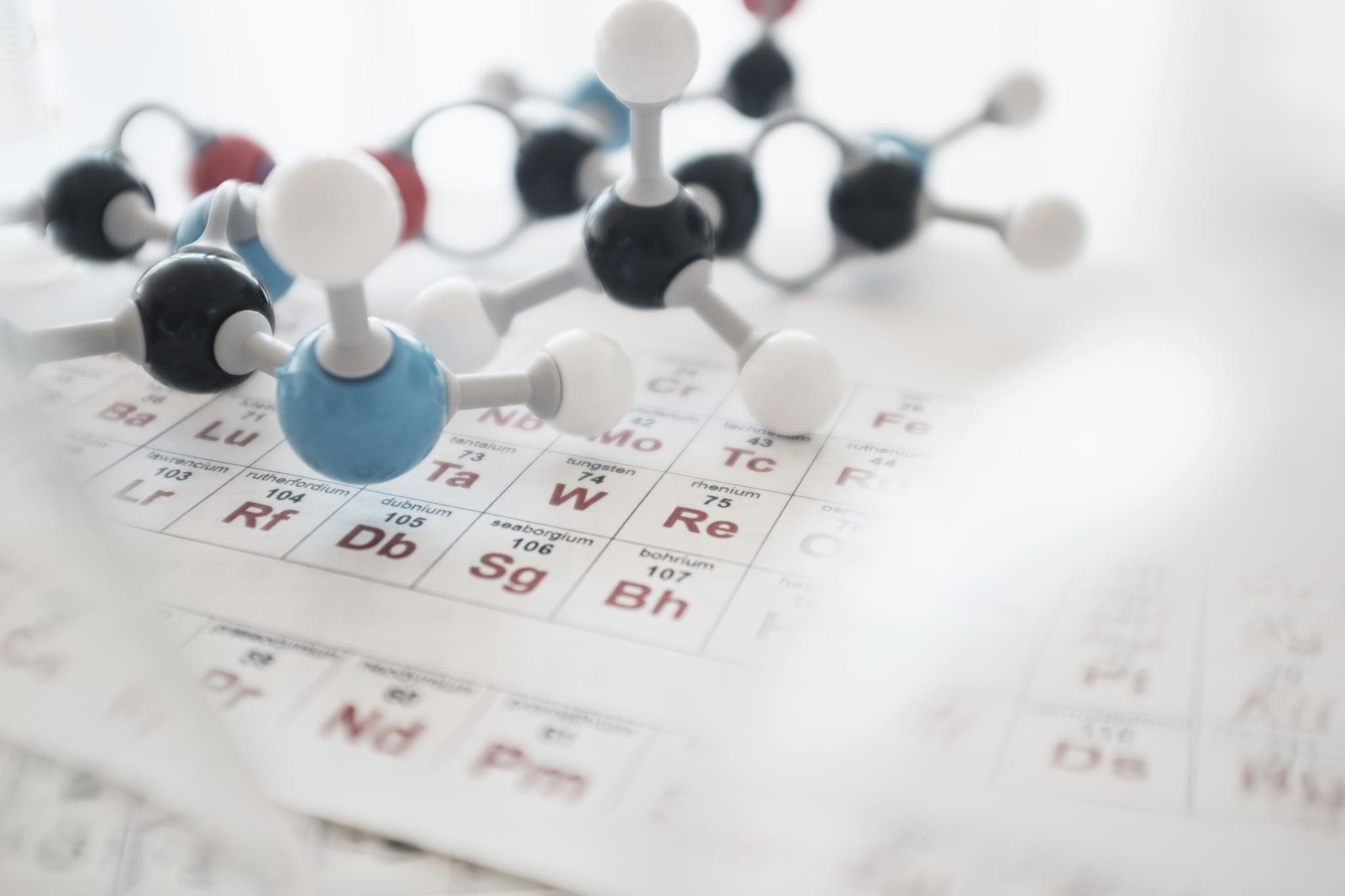 Introduction to Digital Forensics
Slides are modified from Guide to Computer Forensics and Investigations. Sixth Edition. Cengage Learning, 2018, ISBN-13: 978-1-337-56894-4. Chapter 1
Outline
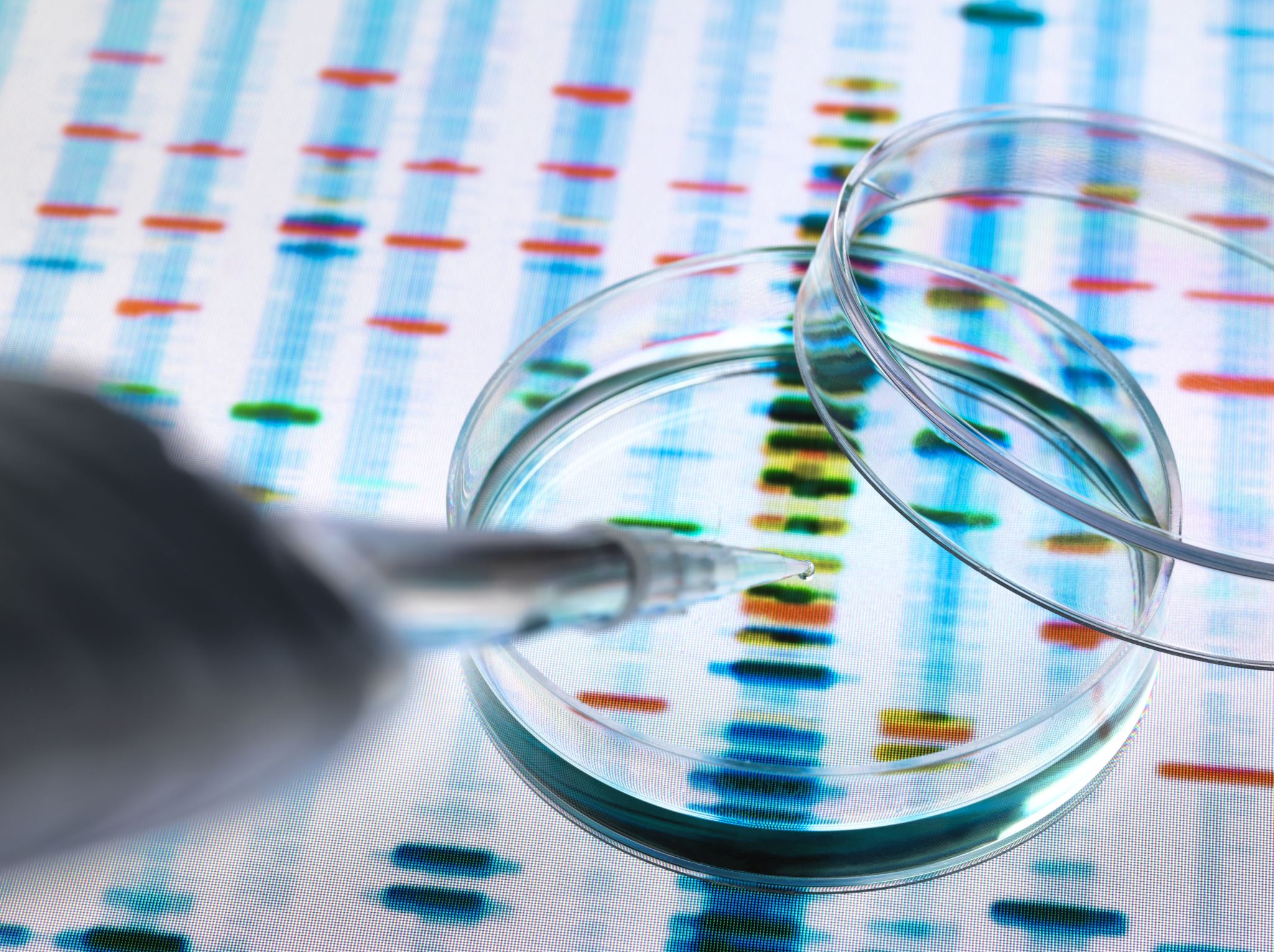 What is digital forensics
Definition
The application of computer science and investigative procedures for a legal purpose involving the analysis of digital evidence after 
proper search authority, 
chain of custody (Evidence Transmittal Letter)
validation with mathematics (hash function), 
use of validated tools, 
repeatability, 
reporting, 
possible expert presentation.
NIST definition of Digital Forensics
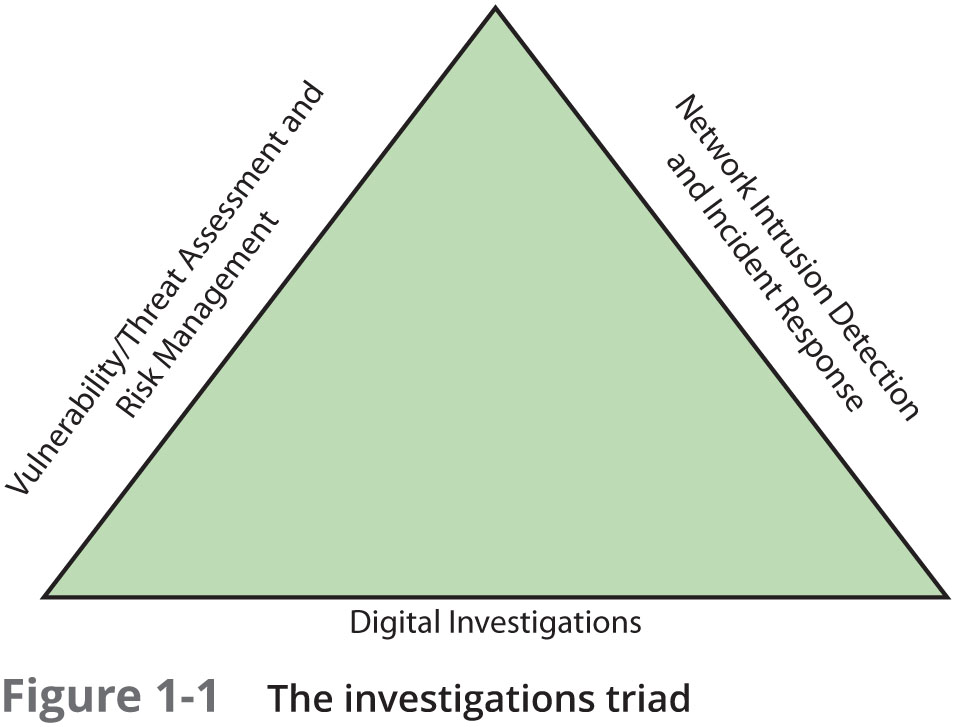 Digital Forensics and Other Related Disciplines
6
Digital Investigation Types
Public-sector investigations
involve government agencies responsible for criminal investigations and prosecution
Private-sector investigations
policy violations
E-mail harassment, falsification of data, gender and age discrimination, embezzlement, sabotage, and industrial espionage
Digital forensics vs. data recovery
DF ensure recovered data is valid for evidence
Often don’t know whether digital devices contain evidence
Steps of digital investigation
Steps
Procedure of gathering the Evidence
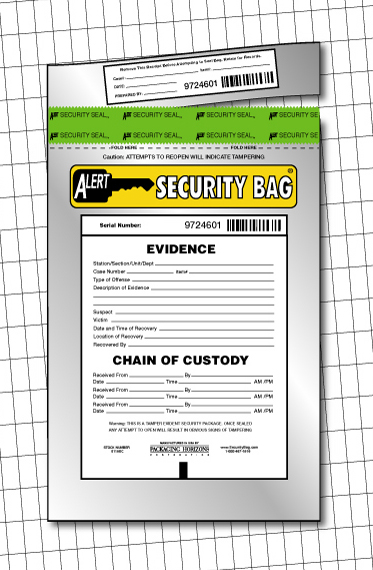 Meet the IT manager to interview him
Fill out the evidence form, have the IT manager sign
Place the evidence in a secure container
Carry the evidence to the computer forensics lab 
Complete the evidence custody form
Secure evidence by locking the container
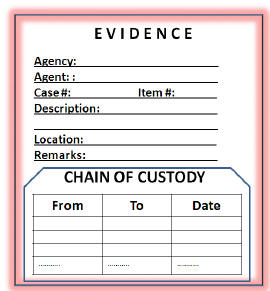 Acquiring an image of evidence media
Bit-stream copy
Bit-by-bit copy of the original storage medium
copy deleted files, e-mail messages or recover file fragments
known as “image” or “image file”
Backup copy
Backup software only copy known files
Backup software cannot copy deleted files, e-mail messages or recover file fragments
Bit-stream copy
backup copy
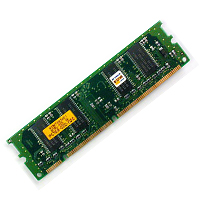 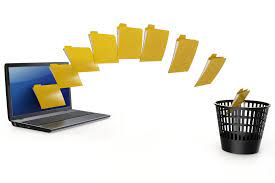 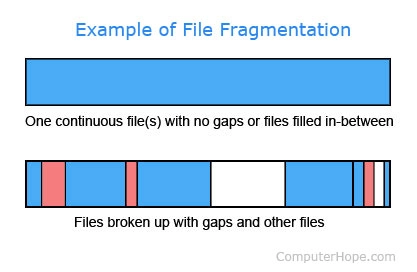 Analyzing Digital Evidence
OS, applications, file, logs 
Deleted files
File fragments
Memory
Produce a final report
Document your work
Repeatable findings
Conclusive evidence that suspect did or did not commit a crime or violate a company policy
Who, what, when, where, why, and how
Formalize evidence (https://github.com/frankwxu/digital-forensics-lab/tree/main/STIX_for_digital_forensics)
Critiquing the Case
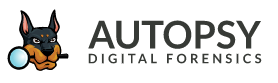 Autopsy lab
Background
Investigate a USB drive
Owned by George Montgomery
Assume we have the image file
https://www.dropbox.com/s/nw23q14vzsykyup/Ch01InChap01.dd
(from book Guide to Computer Forensics and Investigations. Sixth Edition)
Software
Autopsy
Tasks
Recover Word files, images
Search key words
Check hash code online
http://onlinemd5.com/
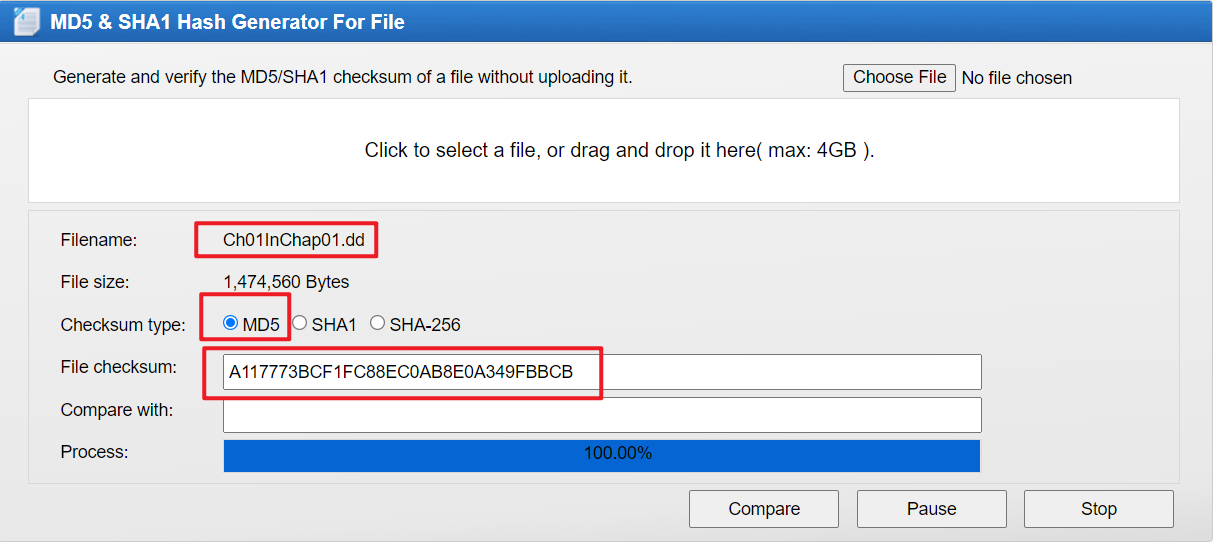 Create a case with name
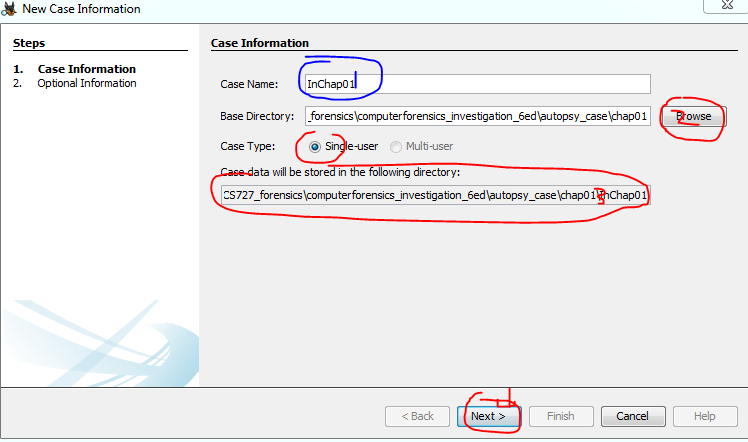 Details of the case
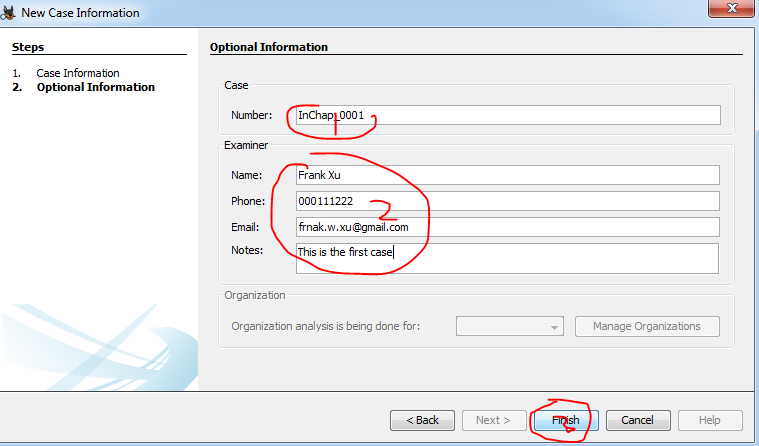 Choose Data Format
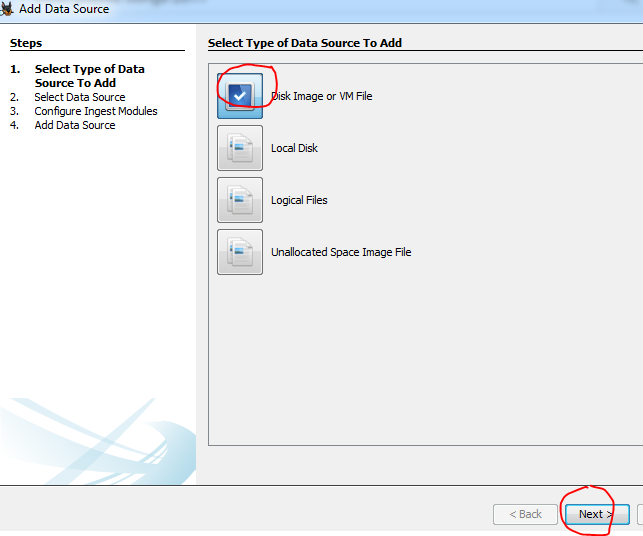 Choose the image file
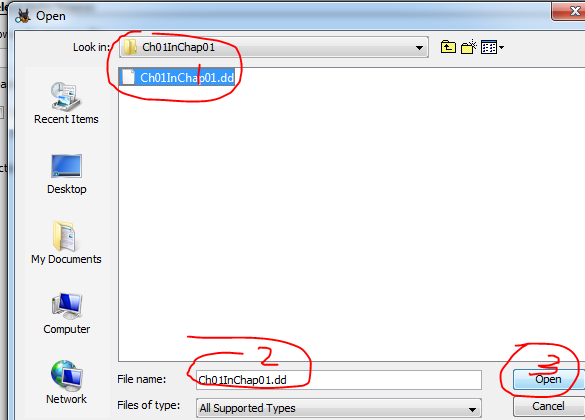 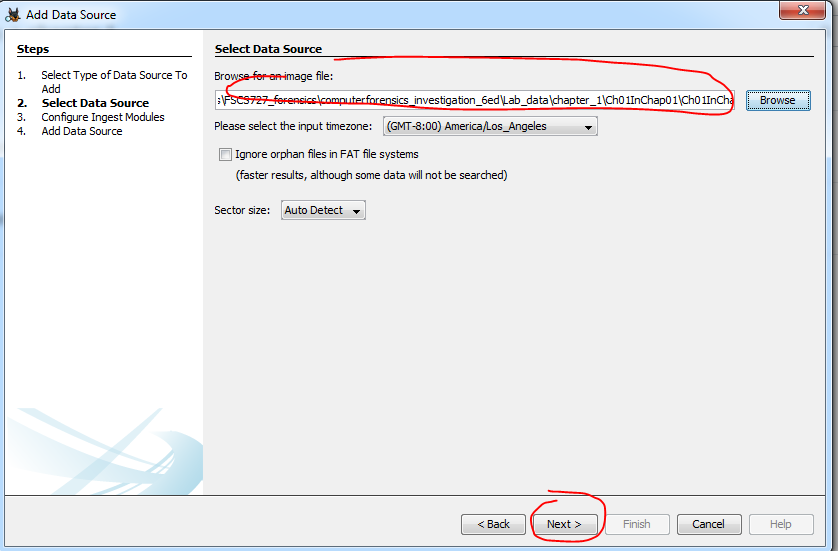 Find deleted files
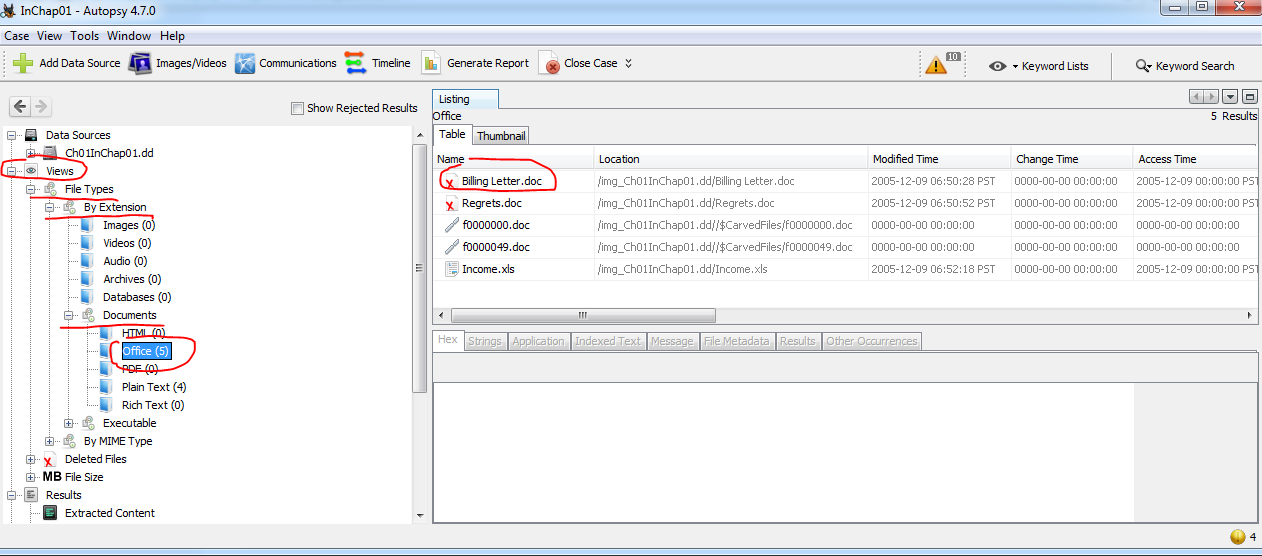 Tag the file: right click
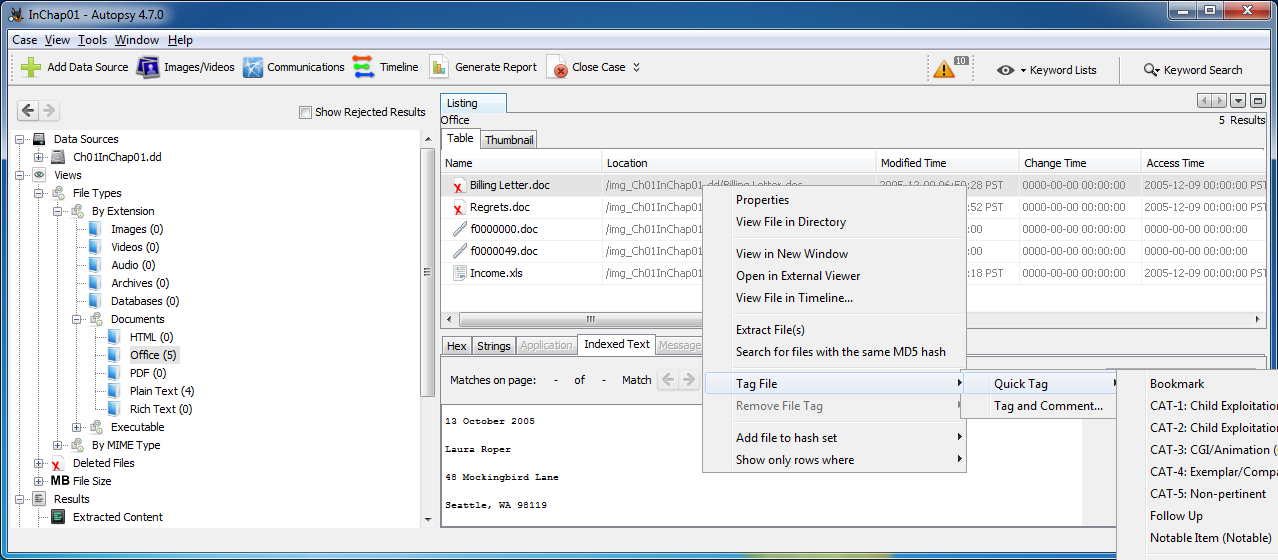 Right click
Create a tag for reporting
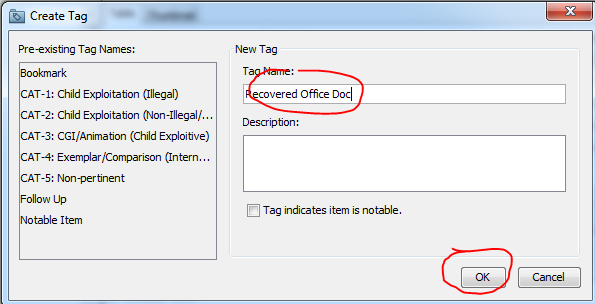 Tag both deleted files
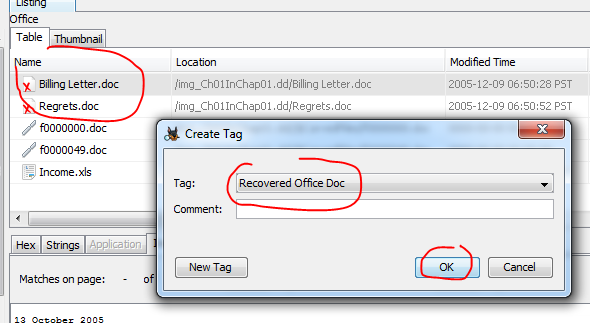 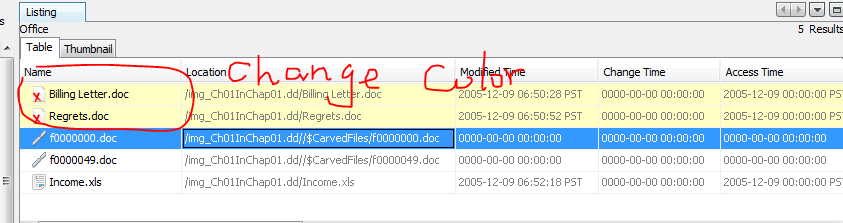 Recover deleted file
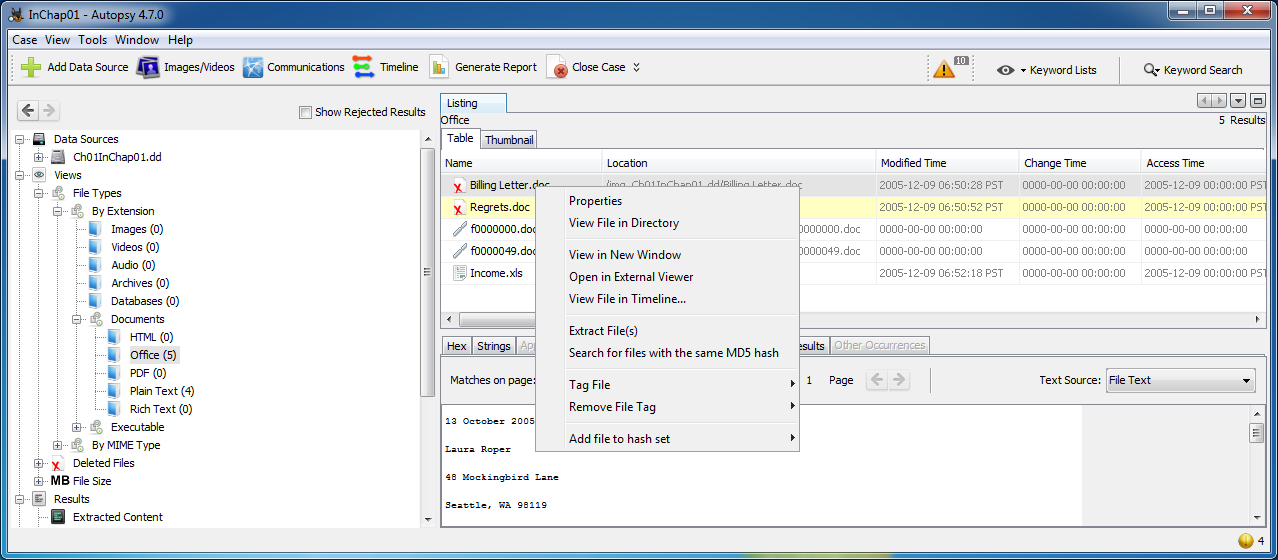 Search keywords
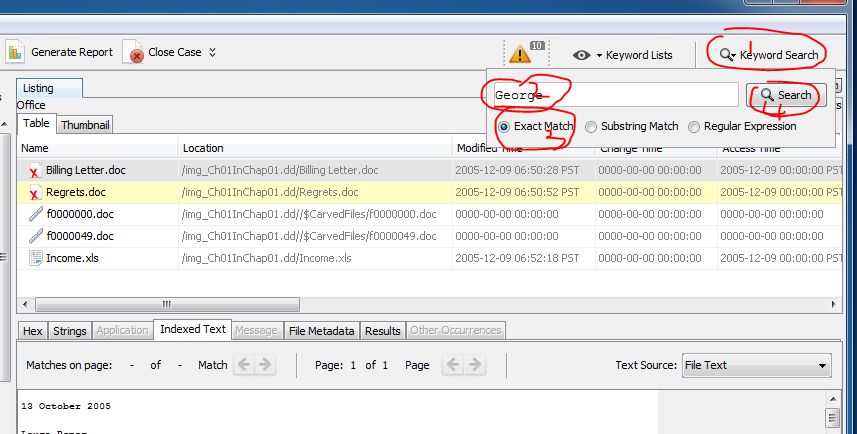 Search results
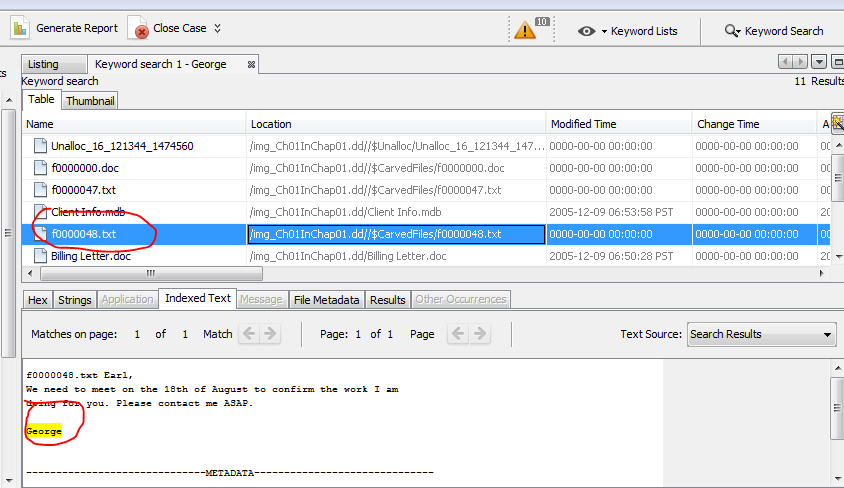 Generate reports
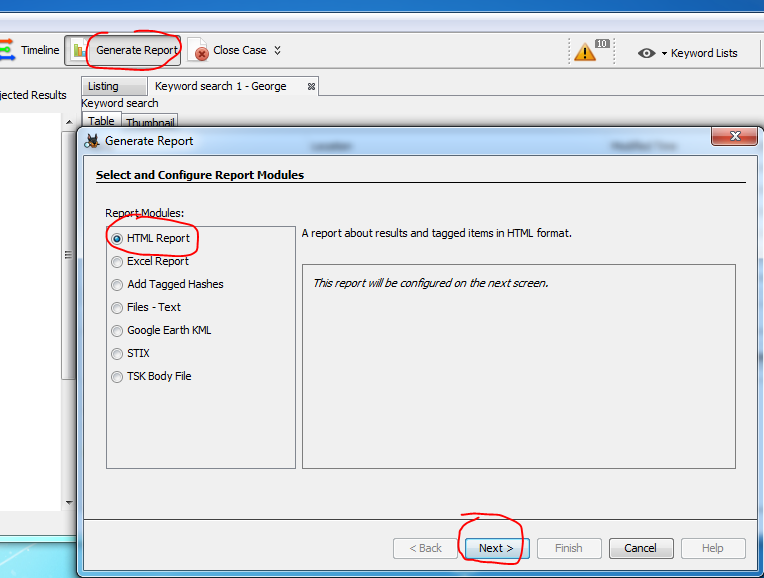 [] square bracket: match one element
Email search [a-zA-Z0-9+_.-]+@[a-zA-Z0-9.-]+
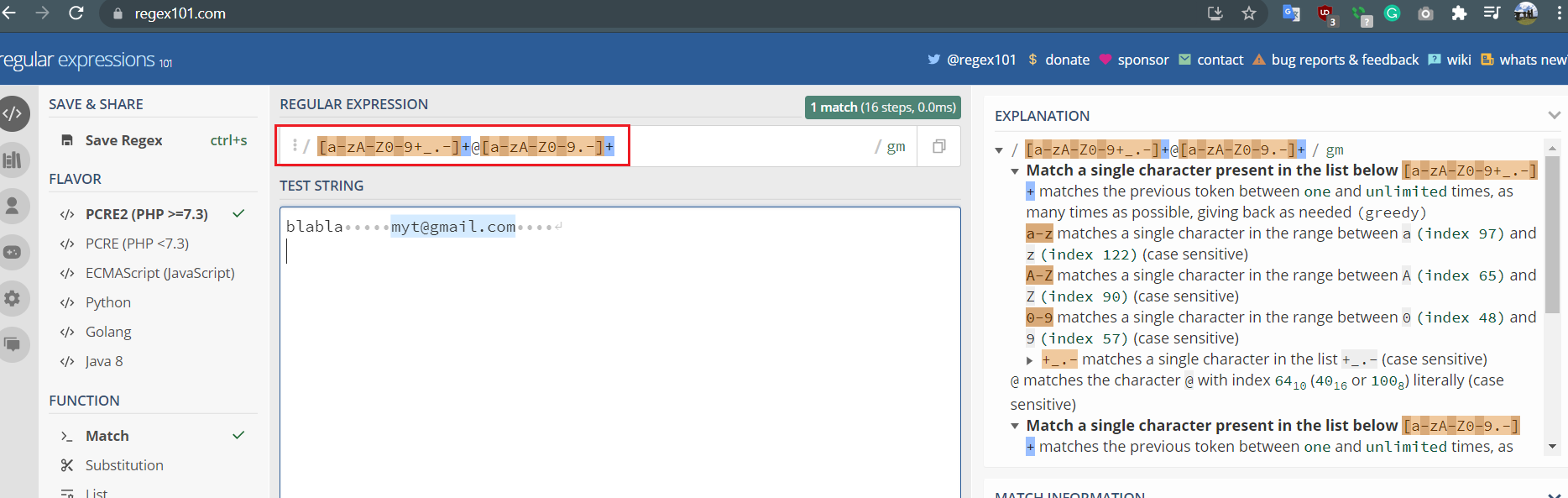 Assignments- highlighting search results
Find all zip code using regular expression using  https://regex101.com/
the zip code is 90210
the zip code is 70313
Find all phone number using regular expression
my phone number is (123)3456789
my phone number is 123-345-6789
my phone number is 123456789